Drug Master File
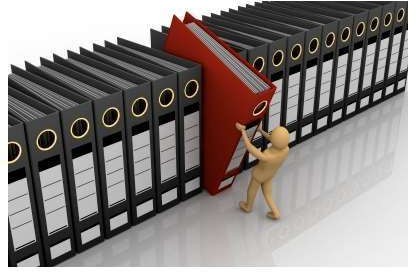 1
20-Nov-18
BVCPK
Contents
Introduction
Types of DMF
Submission of DMF – 1.Transmittal letter
2. Administrative Information
Authorization to refer	DMF
Holder Obligation
Closure of DMF file
Conclusion
2
20-Nov-18
BVCPK
Introduction
A Drug Master File (DMF) is a submission to the Food and Drug Administration  (FDA) that may be used to provide confidential detailed information about  facilities, processes, or articles used in the manufacturing, processing, packaging,  and storing of one or more human drugs.
The submission of a DMF is not required by law or FDA regulation and a DMF is  submitted solely at the discretion of the holder (a person who owns a DMF).
The information contained in the DMF may be used to support an	Investigational  New Drug Application (IND), a New Drug Application (NDA), an Abbreviated  New Drug Application (ANDA), another DMF, an Export Application, or  amendments and supplements to any of these.
But a DMF is NOT a substitute for an IND, NDA, ANDA, or Export Application.
3
20-Nov-18
BVCPK
Drug Master Files are provided for in 21 CFR 314.420.
This guideline is intended to provide DMF holders with procedures  acceptable to the agency for preparing and submitting a DMF.
The guideline discusses types of DMF's, the information needed in  each type, the format of submissions to a DMF, the administrative  procedures governing review of DMF's, and the obligations of the  DMF holder.
DMF's are generally created to allow a party other than the holder  of the DMF to reference material without disclosing to that party  the contents of the file.
When an applicant references its own material, the applicant should  reference the information contained in its own IND, NDA, or  ANDA directly rather than establishing a new DMF.
4
20-Nov-18
BVCPK
Types of Drug master file
5
20-Nov-18
BVCPK
Type I: Manufacturing Site, Facilities, Operating Procedures, and Personnel

A Type I DMF is recommended for a person outside of the United States to  assist FDA in conducting on site inspections of their manufacturing facilities.  The DMF should describe the manufacturing site, equipment capabilities, and  operational layout.
A Type I DMF is normally not needed to describe domestic facilities, except in  special cases, such as when a person is not registered and not routinely  inspected.
The description of the site should include actual site address, and a map  showing its location with respect to the nearest city. An aerial photograph and a  diagram of the site may be helpful.
A diagram of major production and processing areas is helpful for  understanding the operational layout. Major equipment should be described in  terms of capabilities, application, and location. Make and model would not  normally be needed unless the equipment is new or unique.
A diagram of major corporate organizational elements, with key  manufacturing, quality control, and quality assurance positions highlighted, at  both the manufacturing site and corporate headquarters, is also helpful.
6
20-Nov-18
BVCPK
Type II: Drug Substance, Drug Substance Intermediate, and Material Used in  Their Preparation, or Drug Product
A Type II DMF should, in general, be limited to a single drug intermediate, drug  substance, drug product, or type of material used in their preparation.
(1) Drug Substance Intermediates, Drug Substances, and Material Used in Their  Preparation
Guideline for Submitting Supporting Documentation in Drug Applications for the  Manufacture of Drug Substances.
Guideline for the Format and Content of the Chemistry, Manufacturing, and Controls
Section of an Application.

(2) Drug Product
Guideline for the Format and Content of the Chemistry, Manufacturing, and Controls  Section of an Application.
Guideline for Submitting Documentation for the Manufacture of and Controls for Drug
Products
Guideline for Submitting Samples and Analytical Data for Methods Validation
7
20-Nov-18
BVCPK
Type III: Packaging Material

Each packaging material should be identified by the intended use,  components, composition, and controls for its release. The names of the  suppliers or fabricators of the components used in preparing the packaging  material and the acceptance specifications should also be given. Data  supporting the acceptability of the packaging material for its intended use  should also be submitted as outlined in the
	"Guideline for Submitting Documentation for Packaging for Human Drugs  and Biologics."
Toxicological data on these materials would be included under this type of  DMF, if not otherwise available by cross reference to another document.
8
20-Nov-18
BVCPK
Type IV Excipient, Colorant, Flavor, Essence, or Material Used in Their
Preparation
Each additive should be identified and characterized by its method of manufacture,  release specifications, and testing methods.
Toxicological data on these materials would be included under this type of DMF, if not  otherwise available by cross reference to another document.
Usually, the official compendia and FDA regulations for color additives (21 CFR Parts 70  through 82), direct food additives (21 CFR Parts 170 through 173), indirect food  additives (21 CFR Parts 174 through 178), and food substances (21 CFR Parts 181  through 186) may be used as sources for release tests, specifications, and safety.
Guidelines suggested for a Type II DMF may be helpful for preparing a Type IV DMF.

Type V: FDA Accepted Reference Information

FDA discourages the use of Type V DMF's for miscellaneous information, duplicate  information, or information that should be included in one of the other types of DMF's.
If any holder wishes to submit information and supporting data in a DMF that is not  covered by Types I through IV, a holder must first submit a letter of intent to the Drug  Master File Staff .FDA will then contact the holder to discuss the proposed submission.
9
20-Nov-18
BVCPK
Submissions to Drug Master Files
Each DMF submission should contain a transmittal letter, administrative  information about the submission, and the specific information to be included in the  DMF as described in this section.
The DMF must be in the English language. Whenever a submission contains  information in another language, an accurate certified English translation must also  be included.
Each page of each copy of the DMF should be dated and consecutively numbered.
An	updated	table	of	contents	should	be	included	with	each	submission.
10
20-Nov-18
BVCPK
A. Transmittal Letters
A.1. Original Submissions
Identification of submission: Original, the type of DMF as classified in Section  III,
its subject.
Identification of the applications, if known, that the DMF is intended to support,  including the name and address of each sponsor, applicant, or holder, and all  relevant document numbers.
Signature of the holder or the authorized representative.
Typewritten name and title of the signer.

A. 2. Amendments
Identification of submission: Amendment, the DMF number, type of DMF, and  the subject of the amendment.
A description of the purpose of submission, e.g., update, revised formula, or
revised process.
Signature of the holder or the authorized representative.
Typewritten name and title of the signer.
11
20-Nov-18
BVCPK
B. Administrative Information
B.1. Original Submissions
Names and addresses of the following:
DMF holder.
Corporate headquarters.
Manufacturing/processing facility.
Contact for FDA correspondence.
Agent(s), if any.
The specific responsibilities of each person listed in any of the categories.
Statement of commitment.
A signed statement by the holder certifying that the DMF is current and  that the DMF holder will comply with the statements made in it.


B.2. Amendments
12
20-Nov-18
BVCPK
General Information and Suggestions to prepare DMF
Environmental Assessment
Stability
Format, Assembly, and Delivery
An original and duplicate are to be submitted for all DMF submissions.
Drug Master File holders and their agents/representatives should retain a complete reference  copy that is identical to, and maintained in the same chronological order as, their  submissions to FDA.
The original and duplicate copies must be collected, fully assembled.
Each volume of a DMF should, in general, be no more than 2 inches thick. For multivolume  submissions, number each volume. For example, for a 3 volume submission, the volumes  would be numbered 1 of 3, 2 of 3, and 3 of 3.
U.S. standard paper size (8-1/2 by 11 inches) is preferred.
Paper length should not be less than 10 inches nor more than 12 inches. However, it may  occasionally be necessary to use individual pages larger than standard paper size to present a  floor plan, synthesis diagram, batch formula, or manufacturing instructions. Those pages  should be folded and mounted to allow the page to be opened for review without  disassembling the jacket and refolded without damage when the volume is shelved.
Delivery to FDA
13
20-Nov-18
BVCPK
Authorization To Refer A Drug	Master File
Letter of Authorization to FDA
Before FDA can review DMF information in support of an application, the DMF  holder must submit in duplicate to the DMF a letter of authorization permitting FDA  to refer the DMF.
If the holder cross refers its own DMF, the holder should supply in a letter of  authorization the information designated by items 3, 5, 6, 7, and 8 of this section.  The holder does not need to send a transmittal letter with its letter of authorization.
14
20-Nov-18
BVCPK
The letter of authorization should include the following:
The date.
Name of DMF holder.
DMF number.
Name ofpersons authorized to incorporate information in the DMF by reference.
Specific products covered by the DMF.
Submission dates
Section numbers and/or page numbers to be referenced.
Statement of commitment that the DMF is current and that the
DMF holder will comply with the statements made in it.
Signature of authorizing official.
Typed name and title of official authorizing reference to the DMF.
15
20-Nov-18
BVCPK
Drug Master File Review
A DMF IS NEVER APPROVED OR DISAPPROVED.
The agency will review information in a DMF only when an IND sponsor, an  applicant for an NDA, ANDA, or Export Application, or another DMF holder  incorporates material in the DMF by reference. As noted, the incorporation by  reference must be accompanied by a copy of the DMF holder's letter of  authorization.
If FDA reviewers find deficiencies in the information provided in a DMF, a letter  describing the deficiencies is sent to the DMF holder. At the same time, FDA will  notify the person who relies on the information in the deficient DMF that additional  information is needed in the supporting DMF. The general subject of the deficiency  is identified, but details of the deficiency are disclosed only to the DMF holder.
When the holder submits the requested information to the DMF in response to the  agency's deficiency letter, the holder should also send a copy of the accompanying  transmittal letter to the affected persons relying on the DMF and to the FDA  reviewing division that identified the deficiencies. The transmittal letter will provide  notice that the deficiencies have been addressed.
16
20-Nov-18
BVCPK
Holder Oligation
Any change or addition, including a change in
authorization related to specific
customers, should be
previous submission.
submitted  in  duplicate  and  adequately  cross  referenced	to
The reference should include the date, volume, section, and/or page number affected.
17
20-Nov-18
BVCPK
A. Notice Required for Changes to a Drug Master File
A holder must notify each affected applicant or sponsor who has  referenced its DMF of any pertinent change in the DMF (21 CFR 314.  420(c)).
B. Listing of Persons Authorized To Refer to a Drug Master File
A DMF is required to contain a complete list of persons authorized to  incorporate information in the DMF by reference [21 CFR 314.420(d)].
The holder should update the list in the annual update. The updated list  should contain the holder's name, DMF number, and the date of the update.  The update should identify by name (or code) the information that each  person is authorized to incorporate and give the location of that information  by date, volume, and page number.
C. Annual Update
The holder should provide an annual report on the anniversary
date of the original submission.
If  the  subject  matter  of  the  DMF  is  unchanged,  the  DMF  holder	should  provide a statement that the subject matter of the DMF is current.
Failure to update or to assure FDA annually that previously submitted  material and lists in the DMF remain current can cause delays in FDA review  of a pending IND, NDA, ANDA, Export Application, or any amendment or  supplement to such application; and FDA can initiate procedures for closure  of the
18
20-Nov-18
BVCPK
D. Appointment of an Agent
When an agent is appointed, the holder should submit a signed letter of  appointment to the DMF giving the agent's name, address, and scope of  responsibility (administrative and/or scientific).
Domestic DMF holders do not need to appoint an agent or representative.
E. Transfer of Ownership
To transfer ownership of a DMF to another party, the holder should so notify FDA and  authorized persons in writing. The letter should include the following:
Name of transferee
Address of transferee
Name of responsible official of transferee
Effective date of transfer
Signature of the transferring official
Typewritten name and title of the transferring official.The new holder should  submit :

A letter of acceptance of the transfer
An update of the information contained in the DMF, where appropriate.
Any change relating to the new ownership (e.g., plant location and methods)  should be included
19
20-Nov-18
BVCPK
Closure Of A Drug Master File
A holder who wishes to close a DMF should	submit a request to the  Drug Master File Staff stating the reason for the closure.
The request should include a statement that the holder's obligations.
The Agency may close a DMF that does not contain an annual update of  persons authorized to incorporate information in the DMF by reference and  a list of changes made since the previous annual report. The holder will be  notified of FDA's intent to close the DMF.
20
20-Nov-18
BVCPK
Conclusion
A Drug Master File (DMF) is a submission to the Food and Drug  Administration (FDA) that may be used to provide confidential detailed  information about facilities, processes, or articles used in the  manufacturing, processing, packaging, and storing of one or more  human drugs.
DMF may be used to support an IND , NDA , INDA .
So country wise format of DMF changed as DMFs in the United States  and DMFs in Europe.
21
20-Nov-18
BVCPK
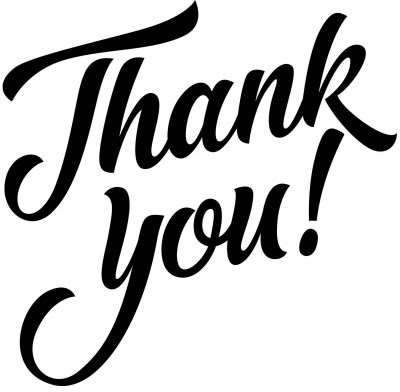 22
20-Nov-18
BVCPK